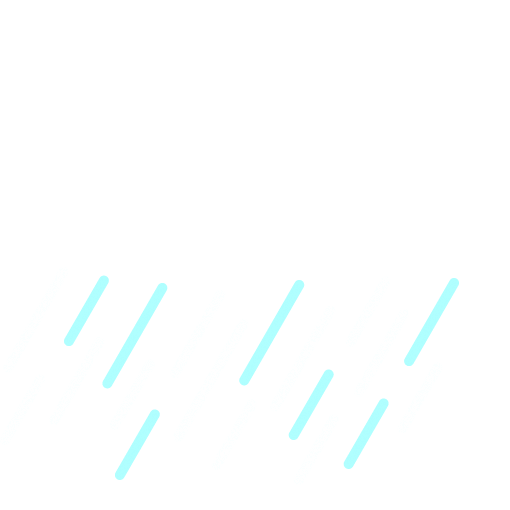 渥美半島
この一週間は、テレビ、スマホ、ゲームからできるだけ離れ
・親子のふれあいや家族の団らんの時間をとりましょう。
・学習や読書に集中して取り組みましょう。
・生活習慣や心と体の健康を見直しましょう。
 
各家庭で、目標を決めて、取り組みましょう。＜取り組み例＞
「食事中はテレビを消し、家族で会話をしながら食事を楽しむ。」
「毎日1時間、家族みんなで読書をする時間を作る。」　
「毎日、家族でトランプなどをして、ふれあいの時間を作る。」など
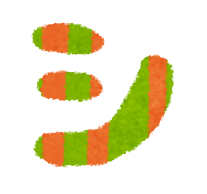 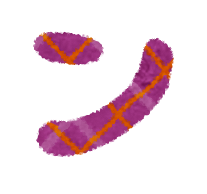 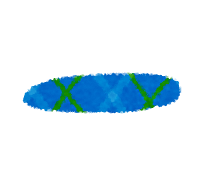 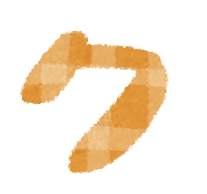 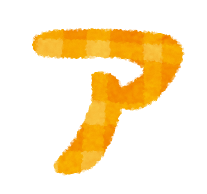 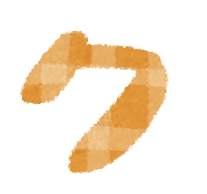 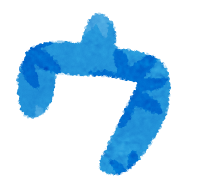 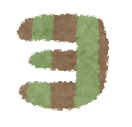 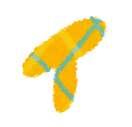 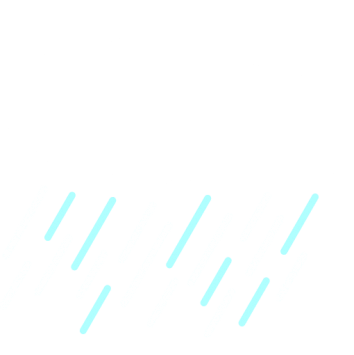 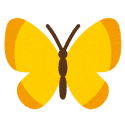 ～　笑顔で汗かき、家族の絆を深めよう ～
実施期間：５月２９日（月）～６月２日（金）
みんなで挑戦！　　
　　　　　　　　　　
　家族で団欒、家族で行動！
家族で会話、
　　明日への活力を生み出す機会にしましょう！

・家族でたくさん話をしましょう！
・１日の疲れをとるストレッチ等を家族で考えて、
　　　　　　　　　　　　　　　　　　　　　　　　　　みんなでやってみよう！
〇〇家　みんなでチャレンジ！
「今日は〇〇したよ。
　今日は、〇〇ストレッチしようよ！」オー！　オー！
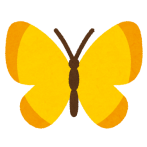 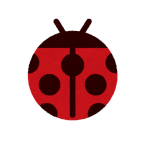 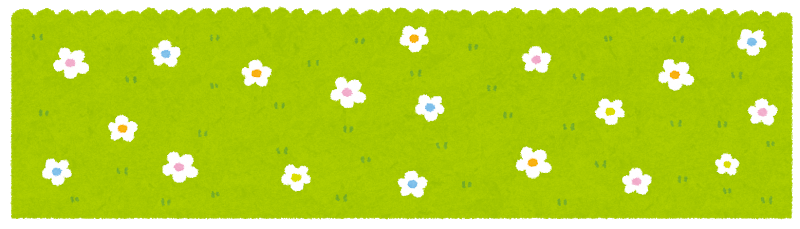 お問い合わせ　田原市教育委員会　学校教育課　0531-23-3679